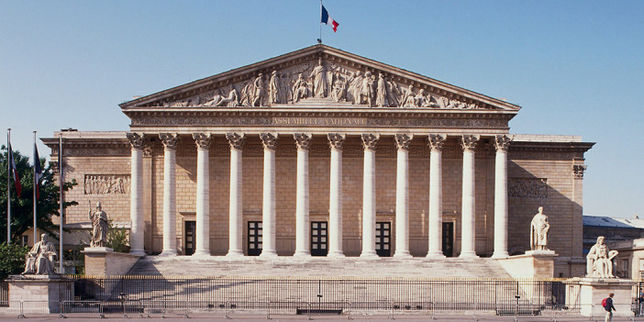 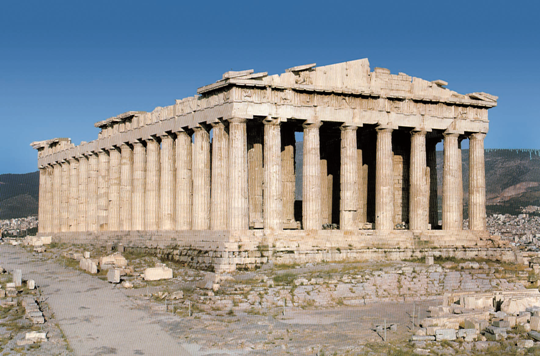 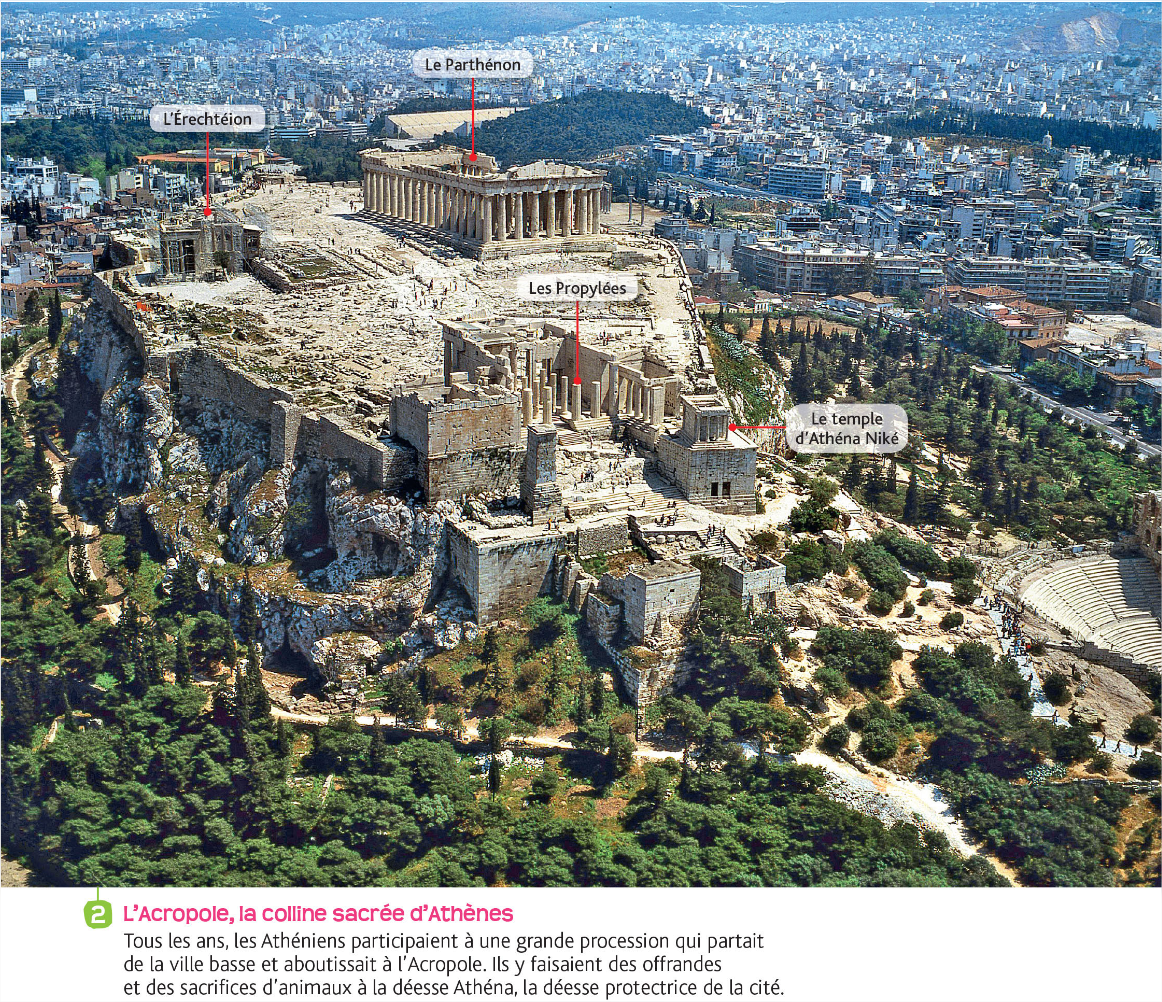 Chapitre 4 : Le monde des cités grecques
I. Des cités autour de la mer Méditerranée
Qu’est-ce qu’une cité grecque ? Où sont-elles construites ?
1) Des dizaines de cités
Suivez le lien et réalisez l’exercice sur le plan d’une cité grecque.
https://fr.educaplay.com/fr/activiteeducatives/1072003/la_cite_grecque.htm
Ensuite, sur la fiche réponse, décrivez en quelques phrases une cité grecque.
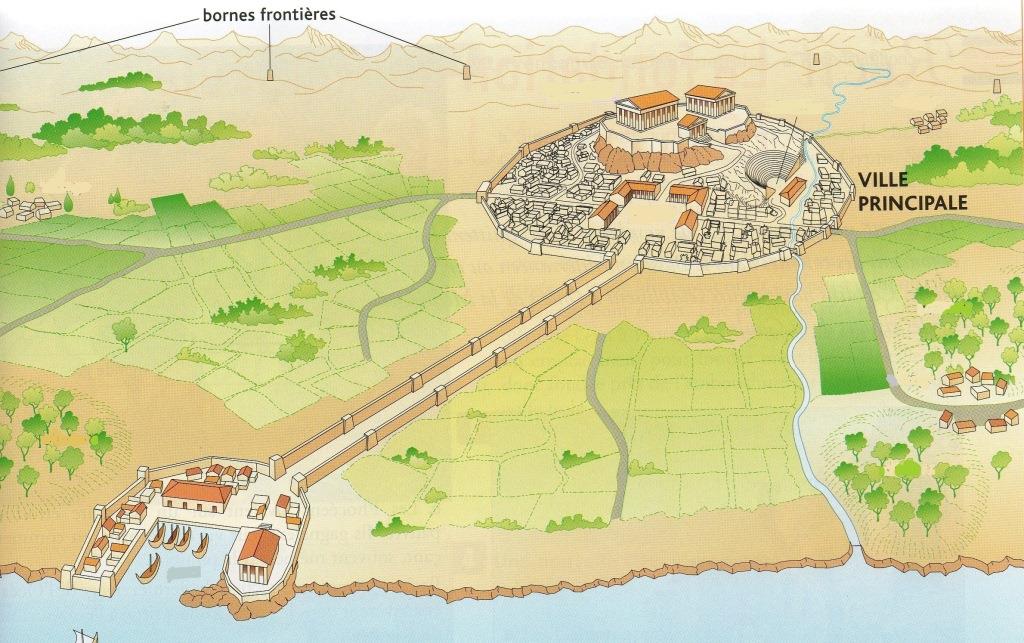 Où sont situées les cités grecques ? Comment y vivent les habitants
Suivez le lien et répondez à toutes les questions du quiz
http://histoirencours.fr/quizz/Quizz6eme/La-Grece-antique-Web/index.html
Recopiez sur la fiche le texte de la réponse à la question 8
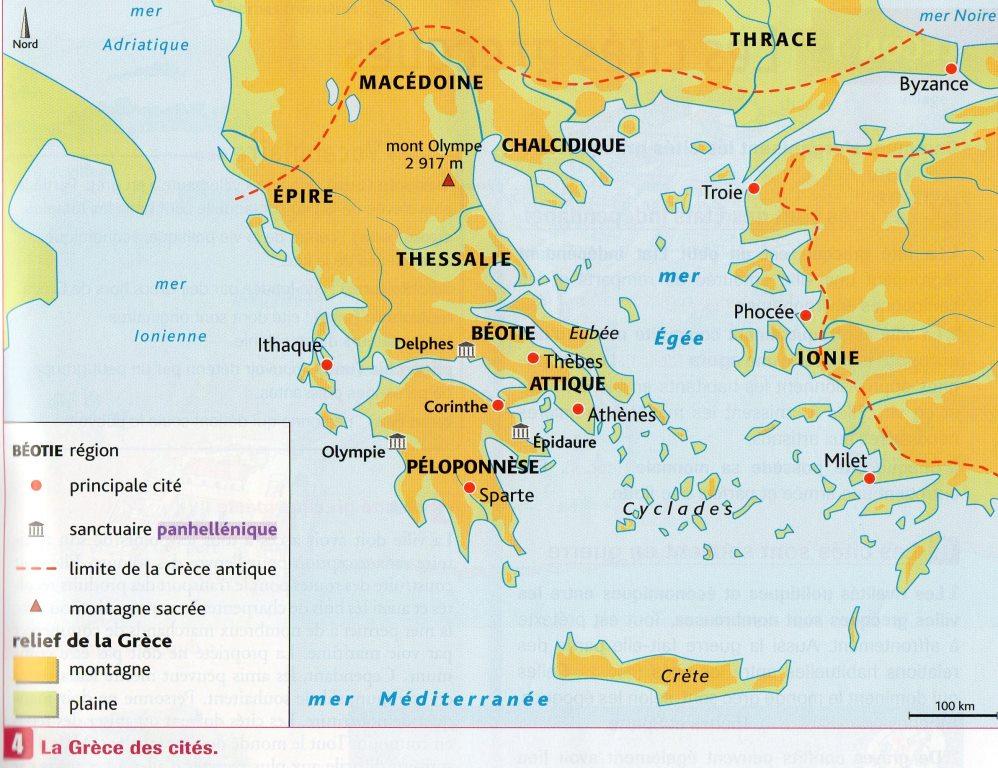 2) Des colonies en dehors de la Grèce
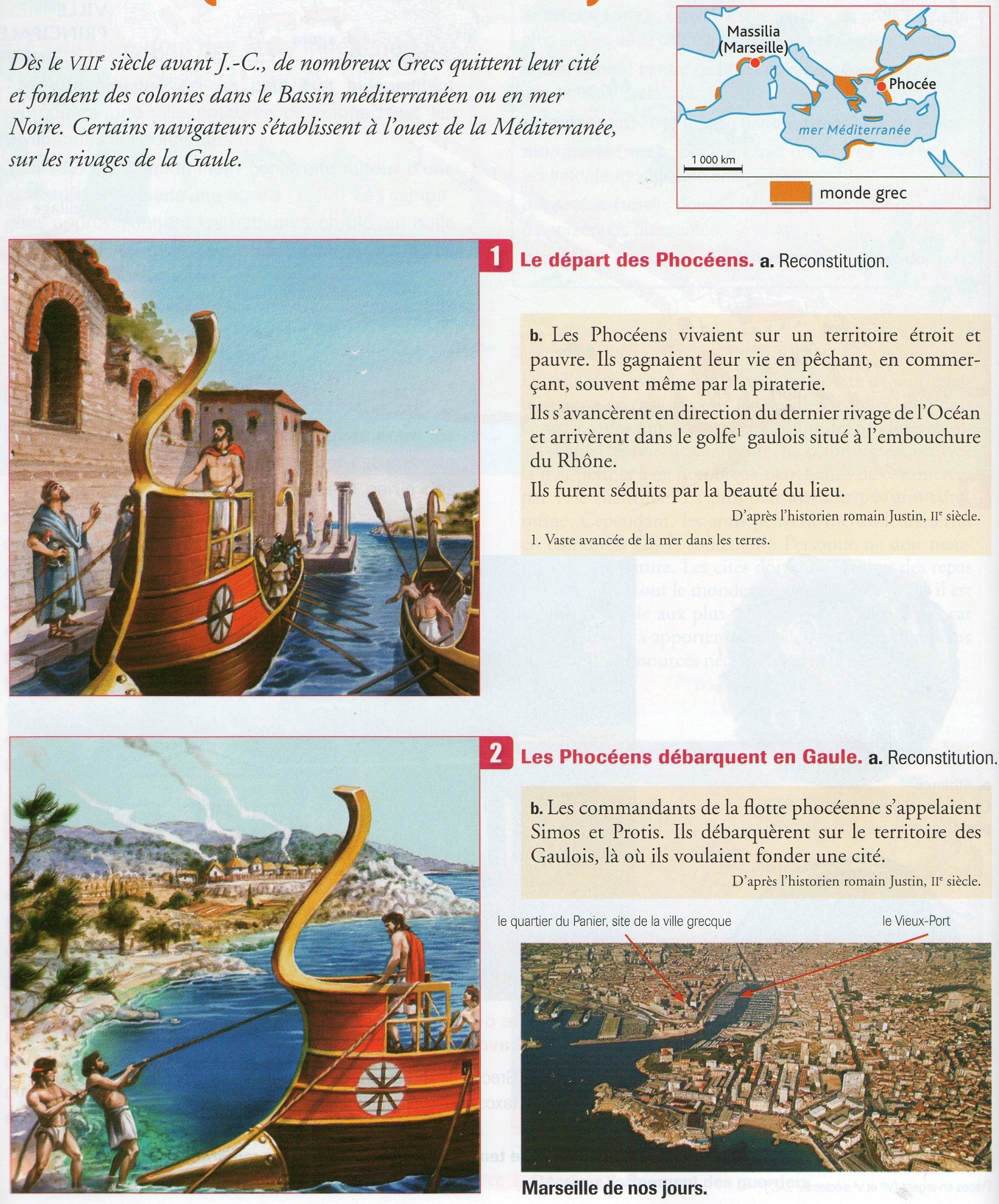 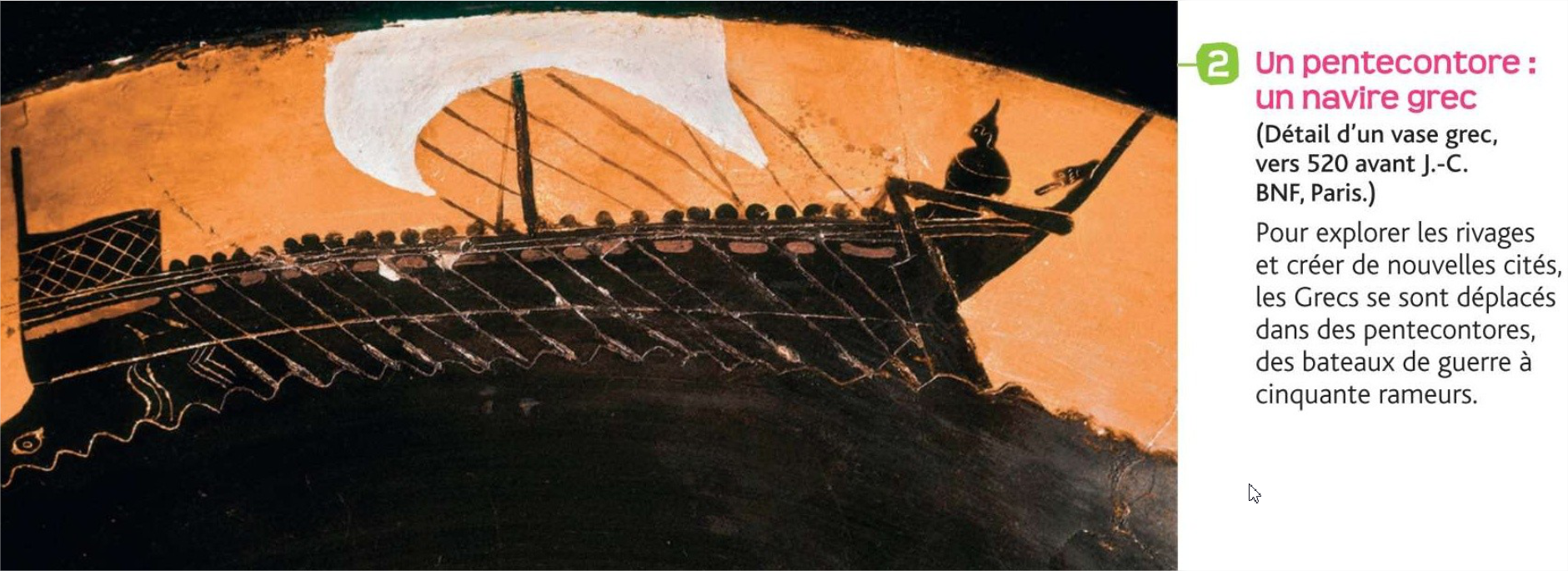 Répondez sur la fiche à l’aide des documents de la page : 
Où est située Phocée, la cité des Phocéens ?  

Pour quelles raisons ont-ils quitté leur cité ?

Par où et comment ont-ils voyagé ?

Chez quel peuple ont-ils débarqué ?
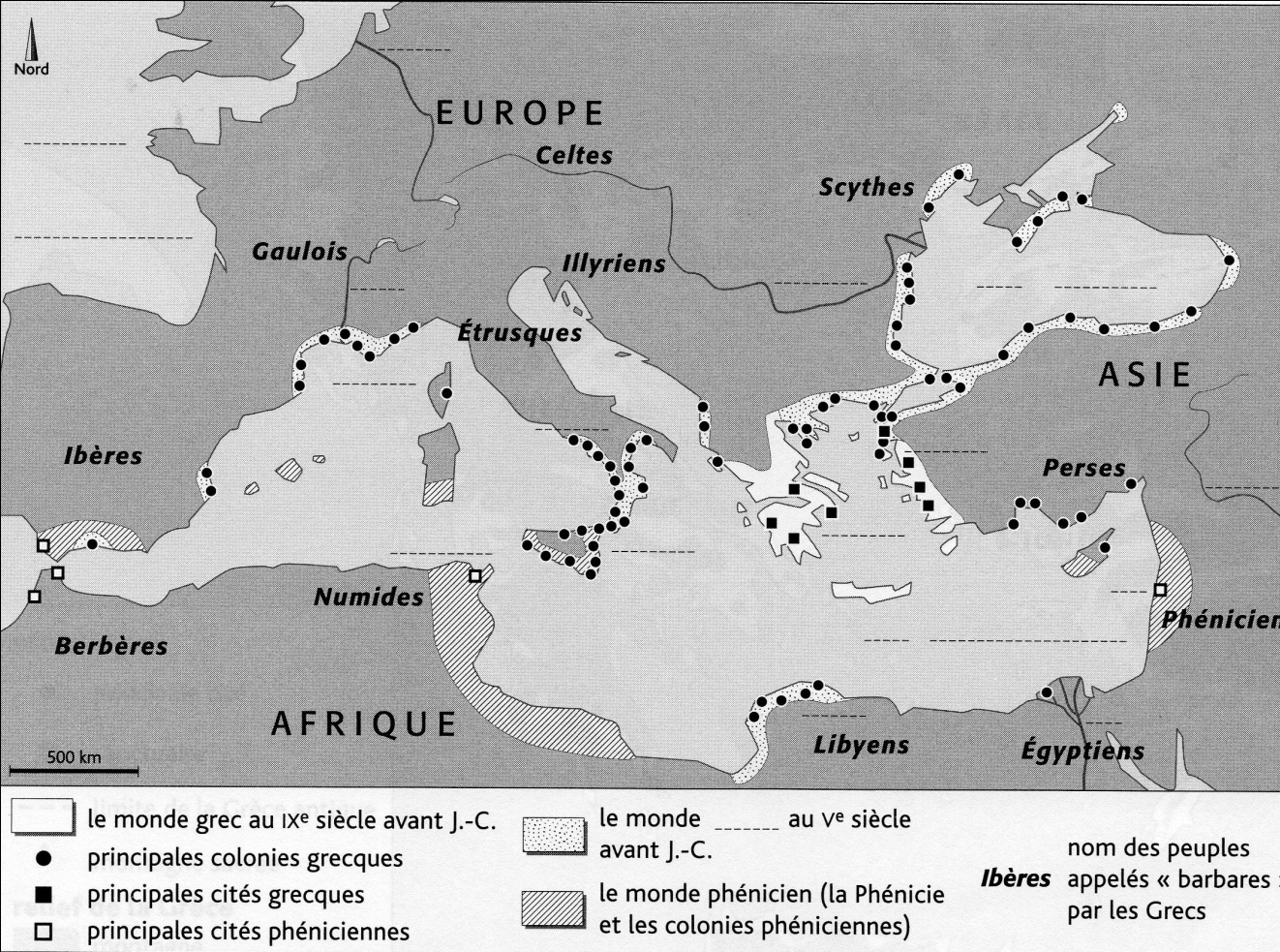 Marseille
Phocée
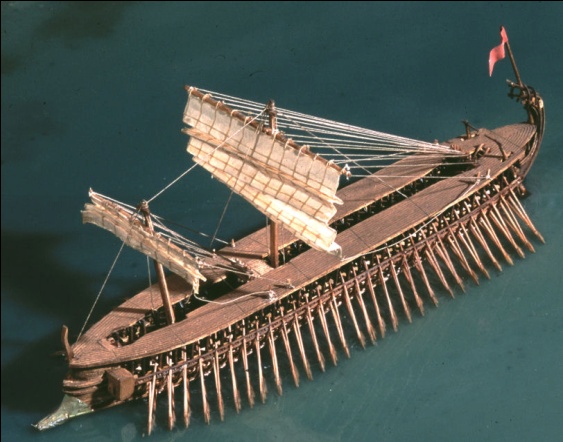 5) A l’aide de la reconstitution, montrez que Marseille, la cité créée par les Phocéens, est une cité grecque comme on l’a définie plus haut.
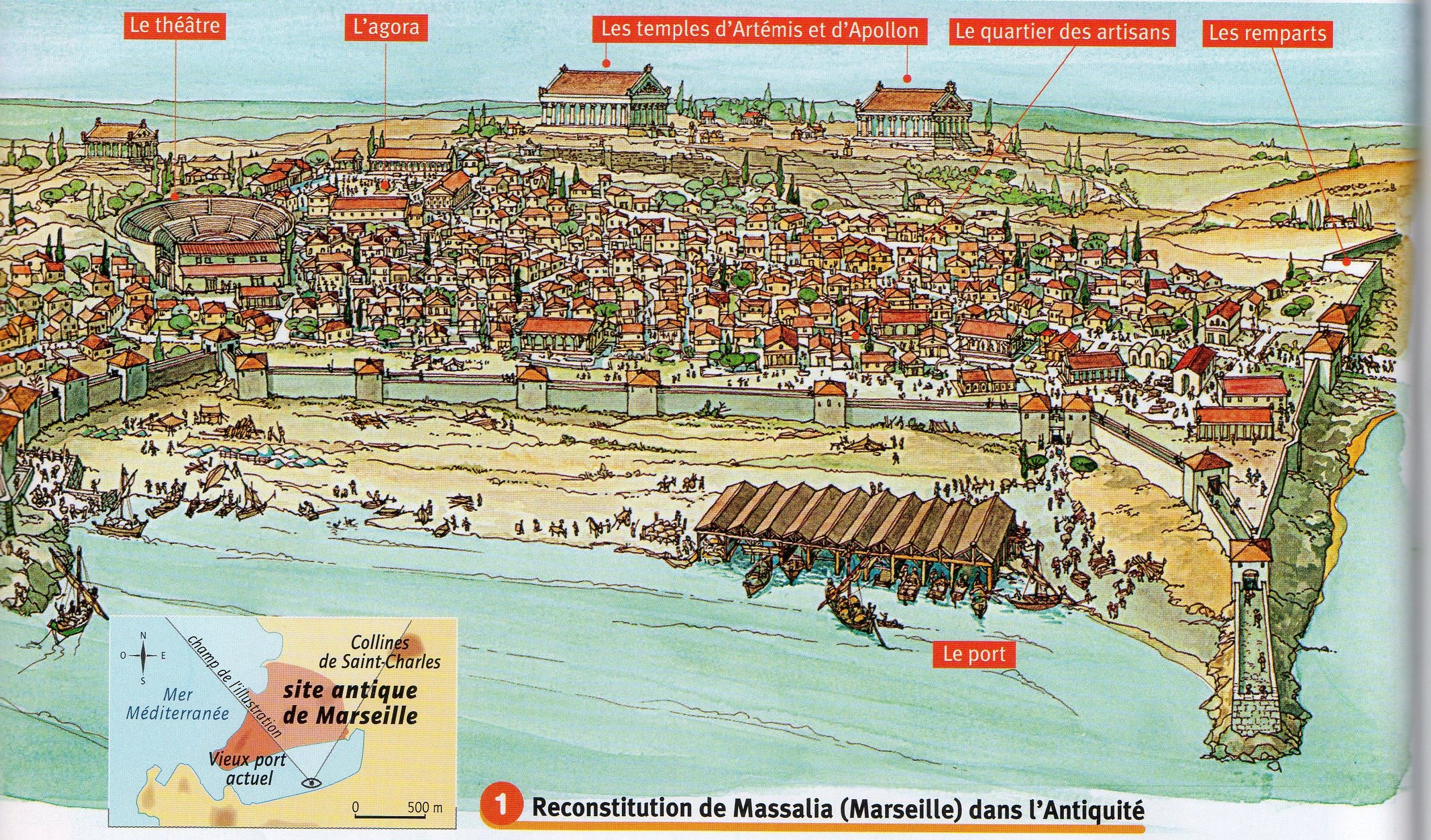 Coller la fiche de travail
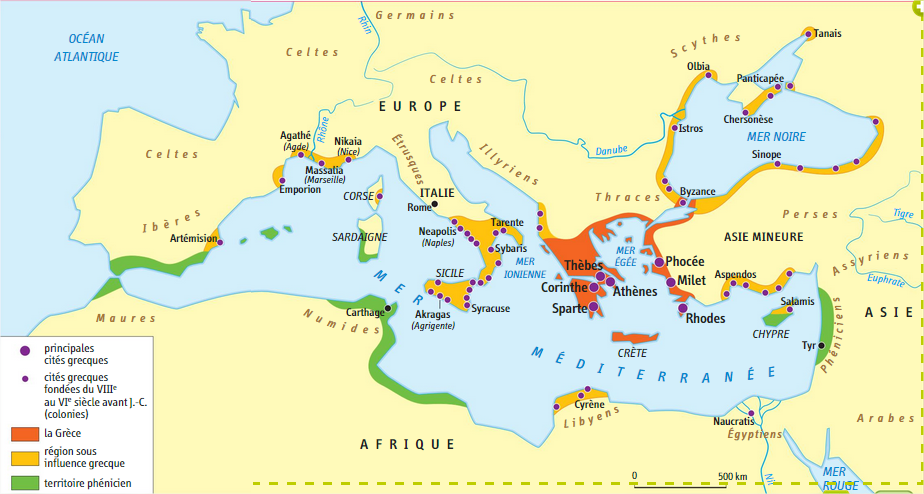 Carte p. 71 du manuel Hâtier
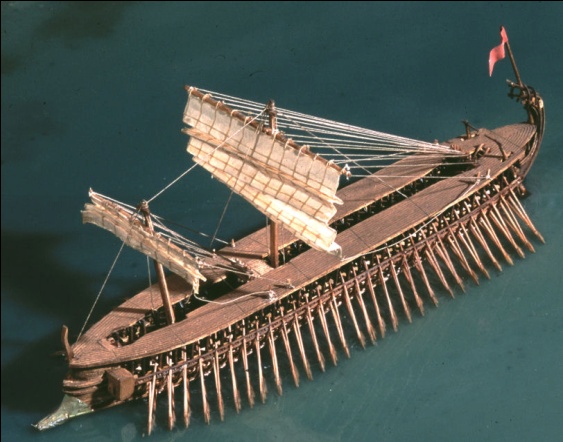 Consignes pour compléter la carte

A l’aide de la carte p.71 :

- Localisez chaque photographie de la feuille. Ecrivez ensuite son numéro à peu près au bon endroit en rouge sur la carte.

-Ecrire sur les tirets en bleu les mers et les fleuves, en rouge les villes.

-Compléter la légende et colorier la Grèce et ses colonies avec les mêmes couleurs que sur la carte page 71.
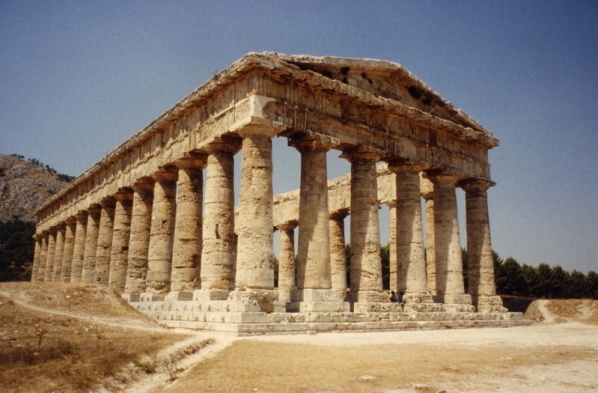 1.Temple de Ségeste (Sicile)
Le monde grec entre le IXème et le Vème siècle avant J.C.
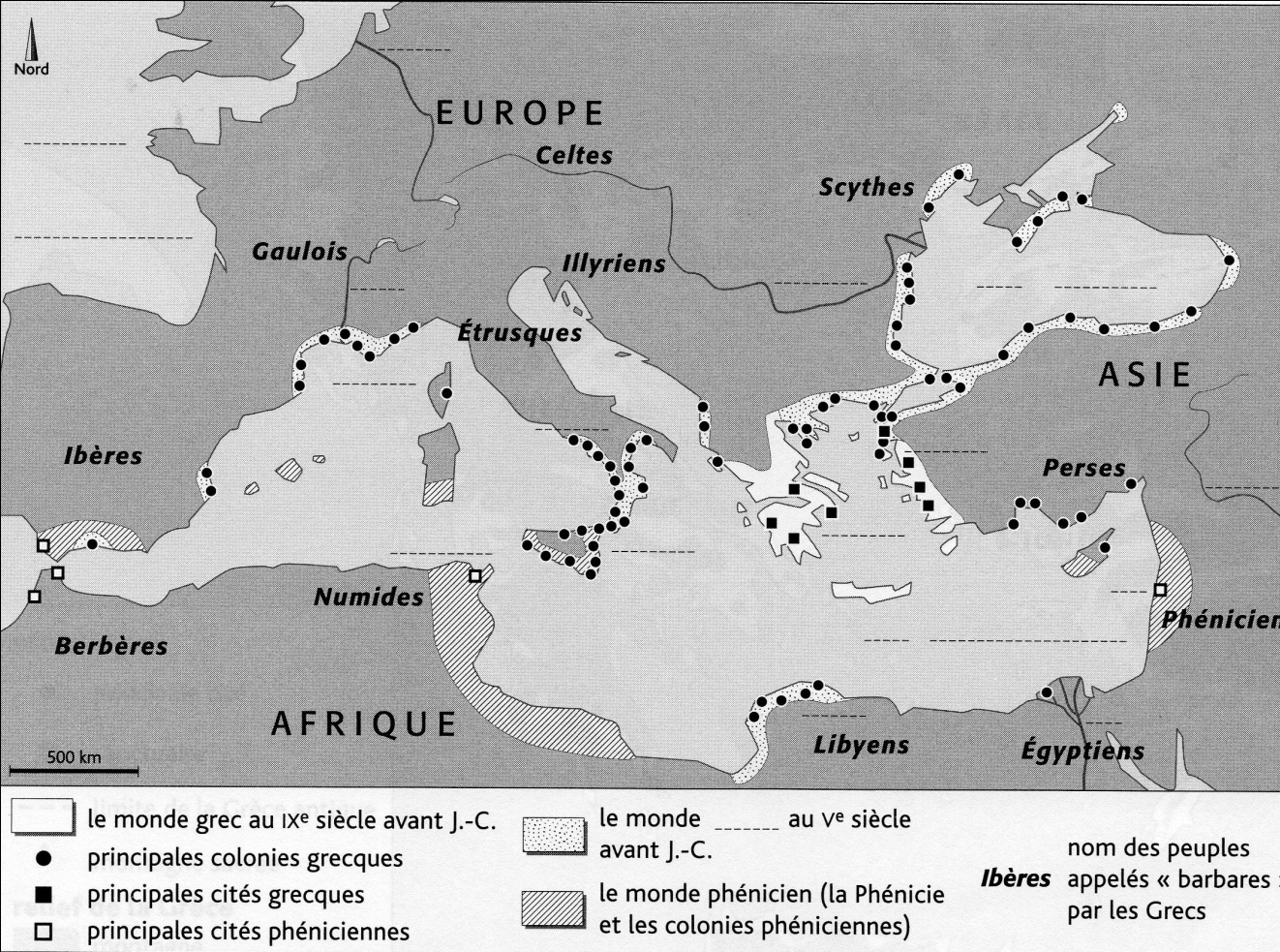 1
2. Vestige d'un temple à Chersonèse sur la mer Noire)
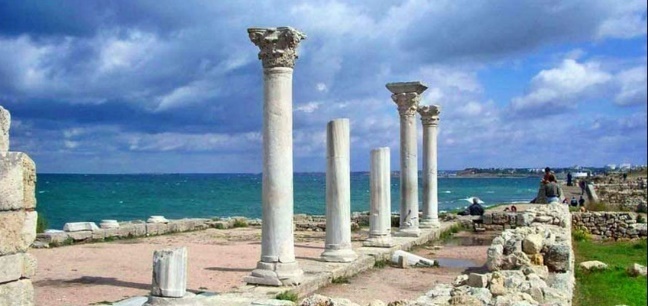 2
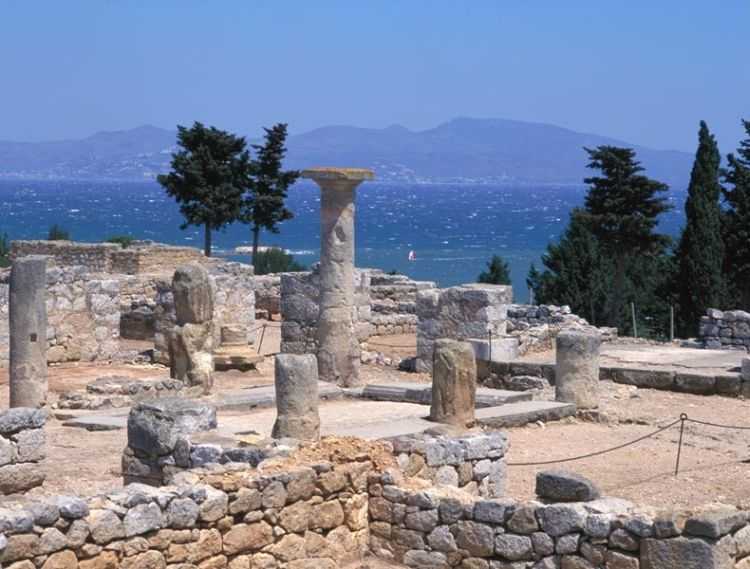 3. Vestige à Ampurias (Espagne)
3
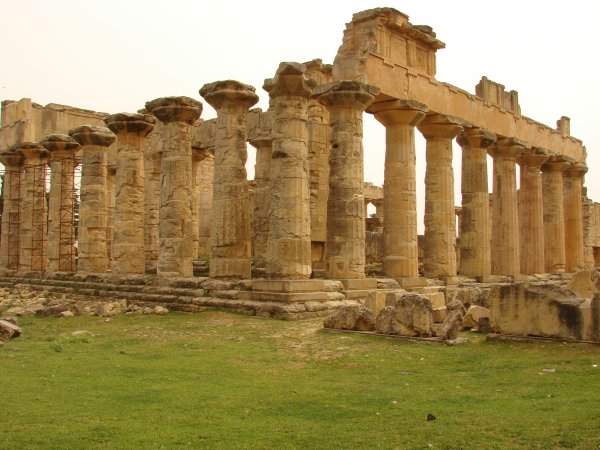 6
6.  Le théâtre d’Ephèse au Sud de Phocée
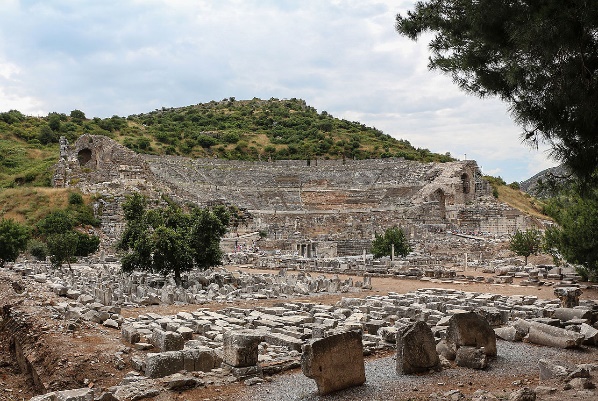 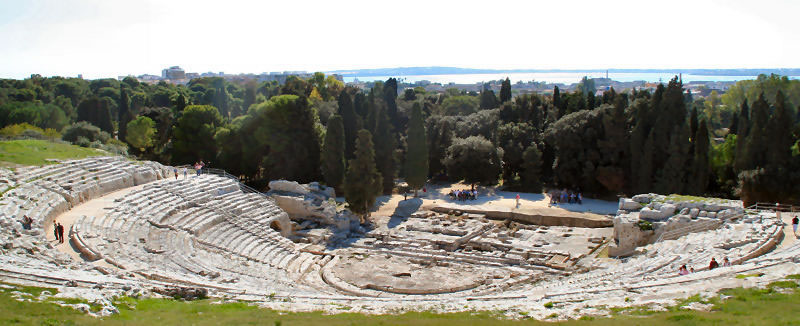 5. Théâtre de Syracuse (Sicile)
5
4
4.Temple de Zeus à Cyrène
Pour les plus rapides, vous pouvez réaliser les quiz suivants pour vérifier que vous avez bien retenu :
http://martial.berthot.free.fr/canalblog/sixieme/6equiz/6equizhistoire/6equizhistoire/racontermassalia/main.html#
Sur la fondation de Marseille :
http://histoirencours.fr/quizz/Quizz6eme/le-monde-grec-antique-1-Web/main.html#
Sur les cités grecques :